Коррекционное занятиепо развитию познавательной деятельности учащихся
Учитель-дефектолог
Ласута Яна Николаевна
Цель:
развитие произвольного внимания учащихся
Задачи:
1. Систематизировать и закрепить знания учащихся о зиме и её признаках в природе;
2. Развивать мелкую моторику учащихся;
3. Развивать устойчивость, переключение и концентрацию произвольного внимания учащихся;
4. Содействовать развитию и обогащению нравственно-эстетического и познавательного опыта учащихся.
Зима
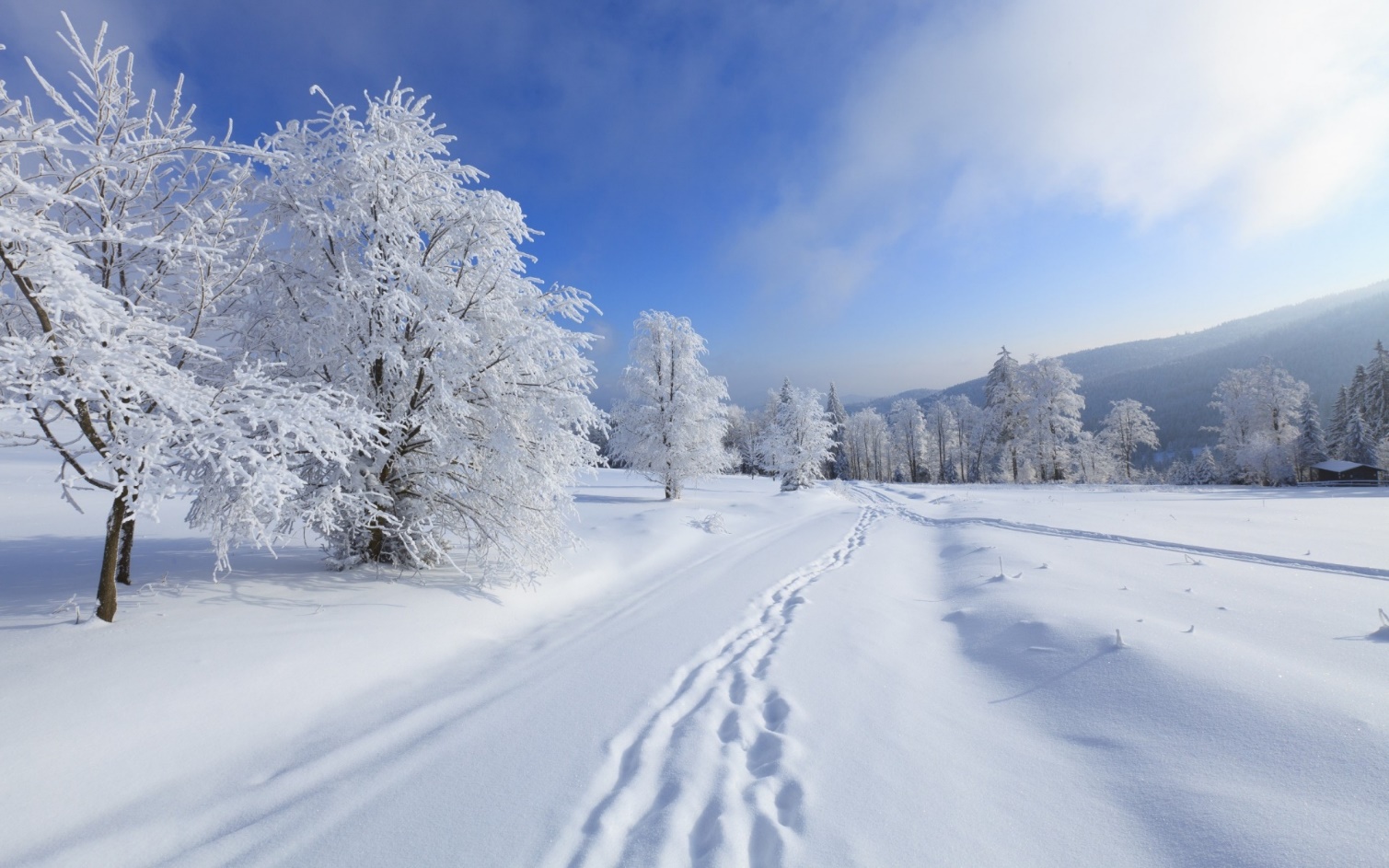 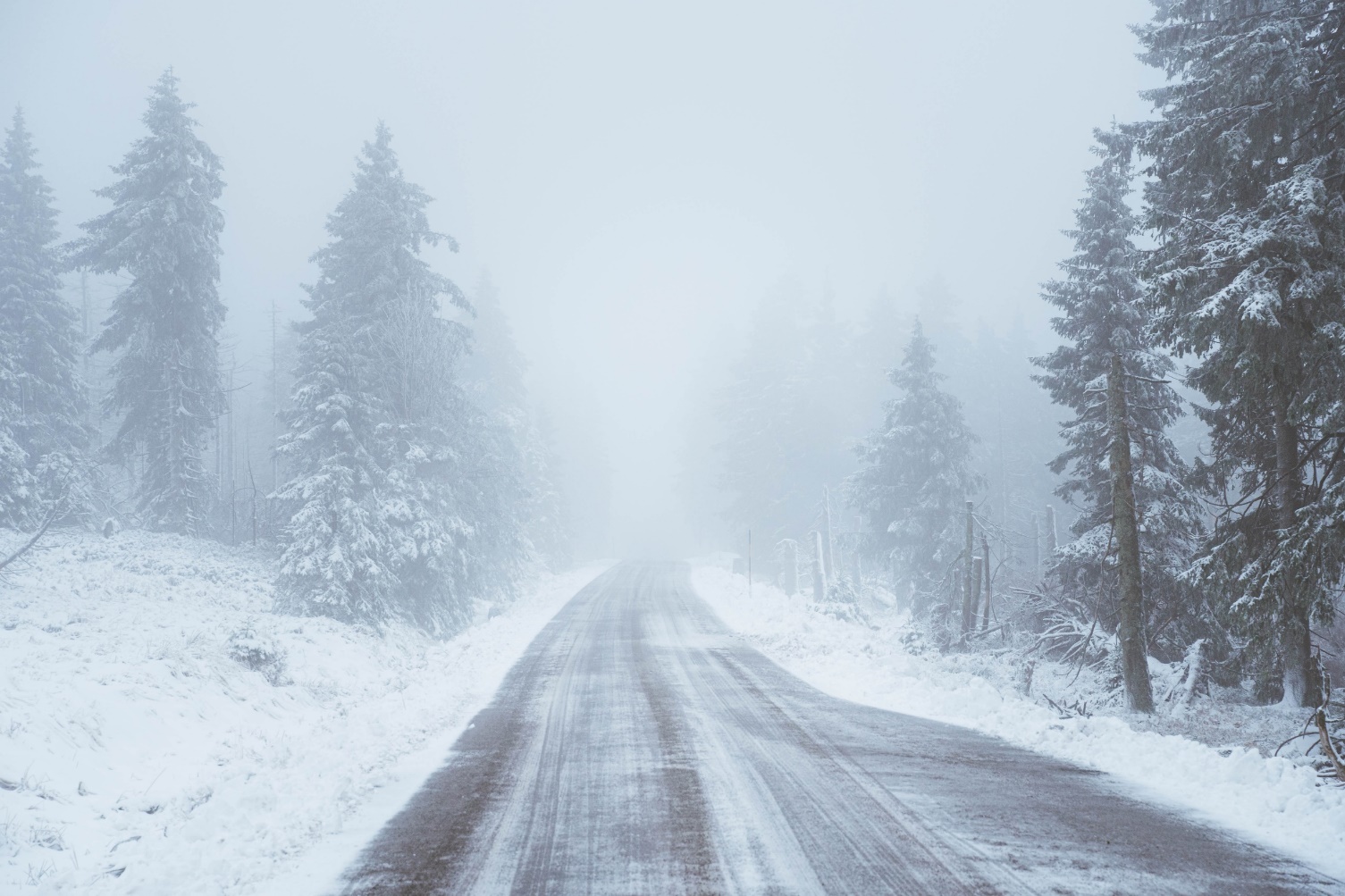 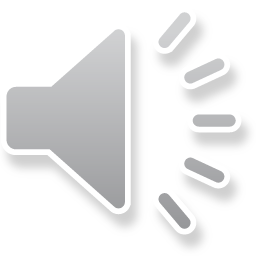 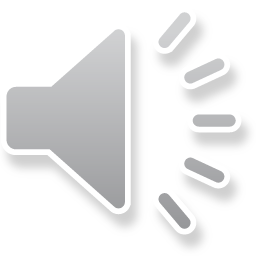 Признаки зимы
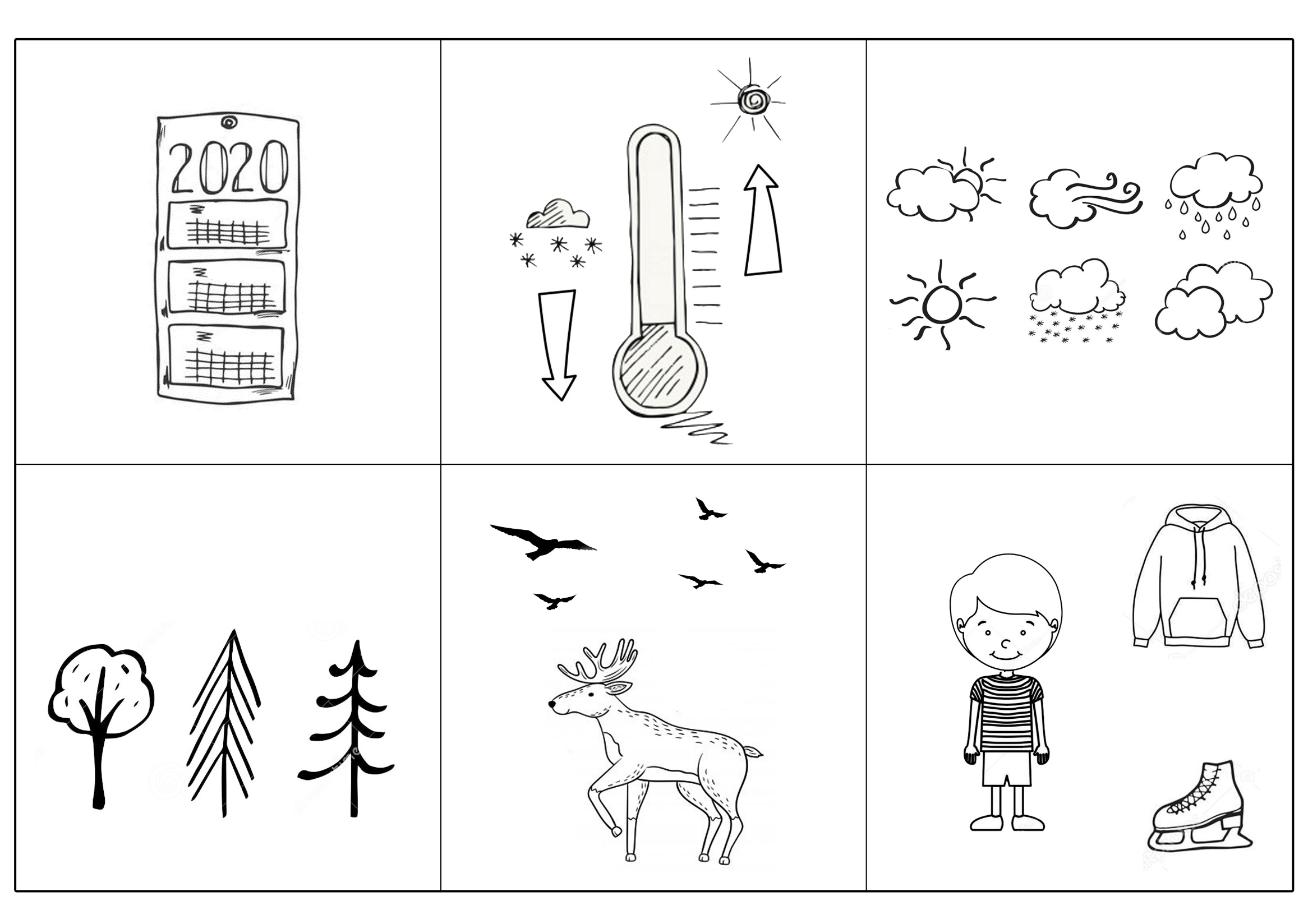 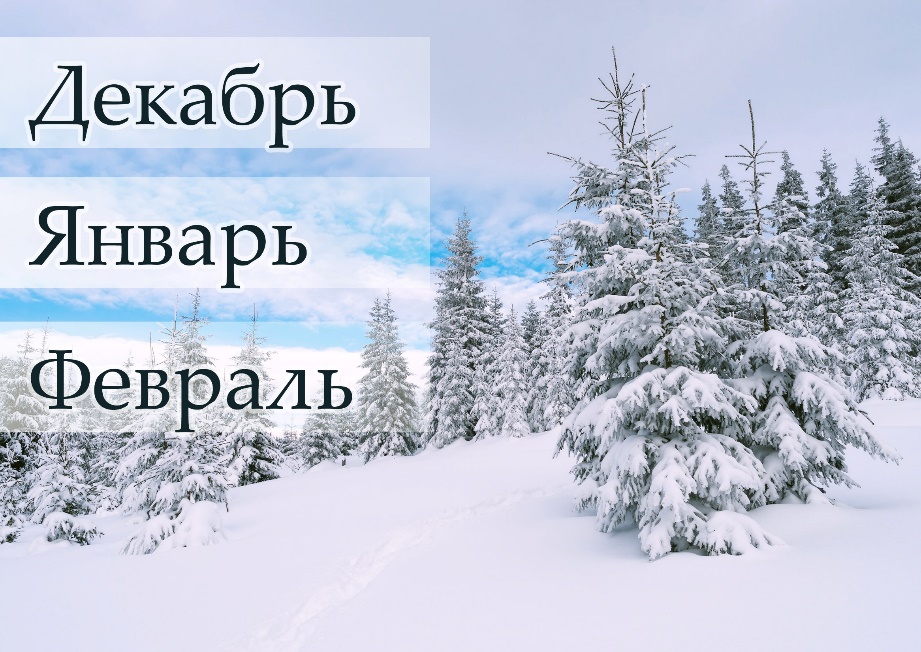 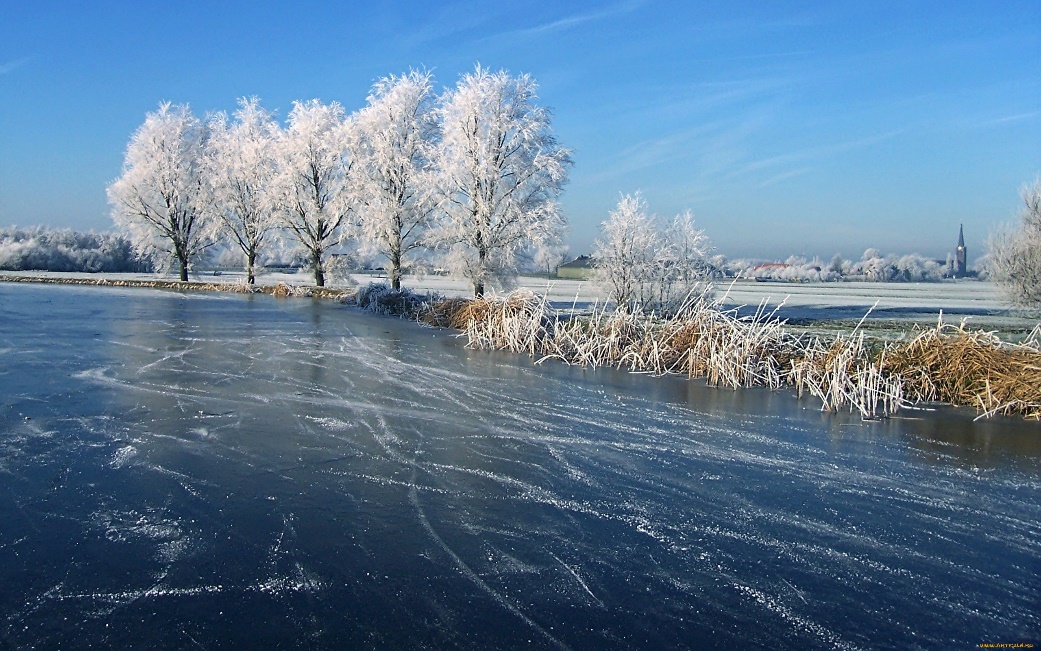 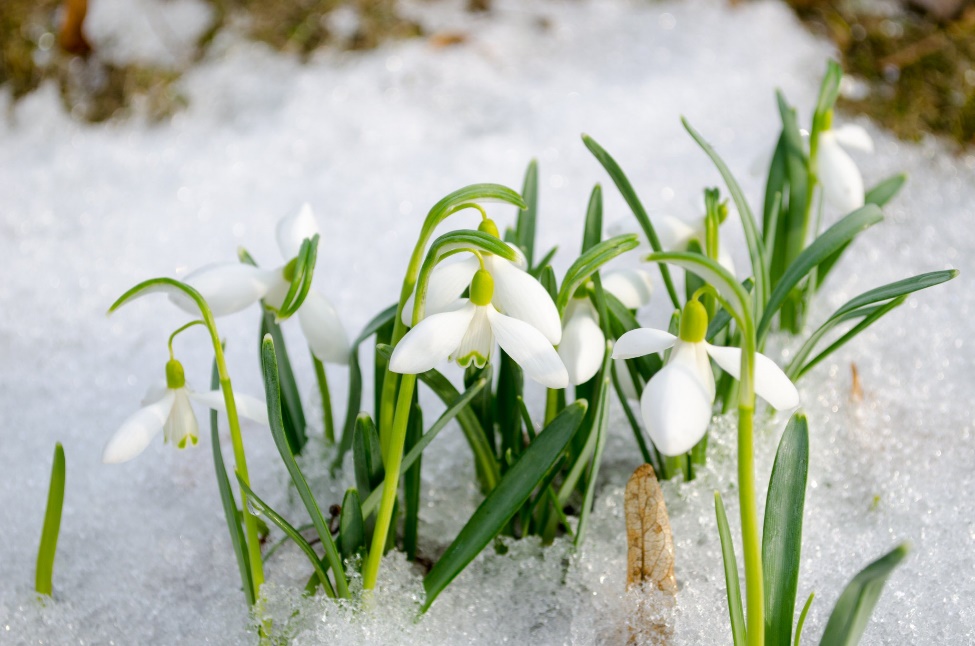 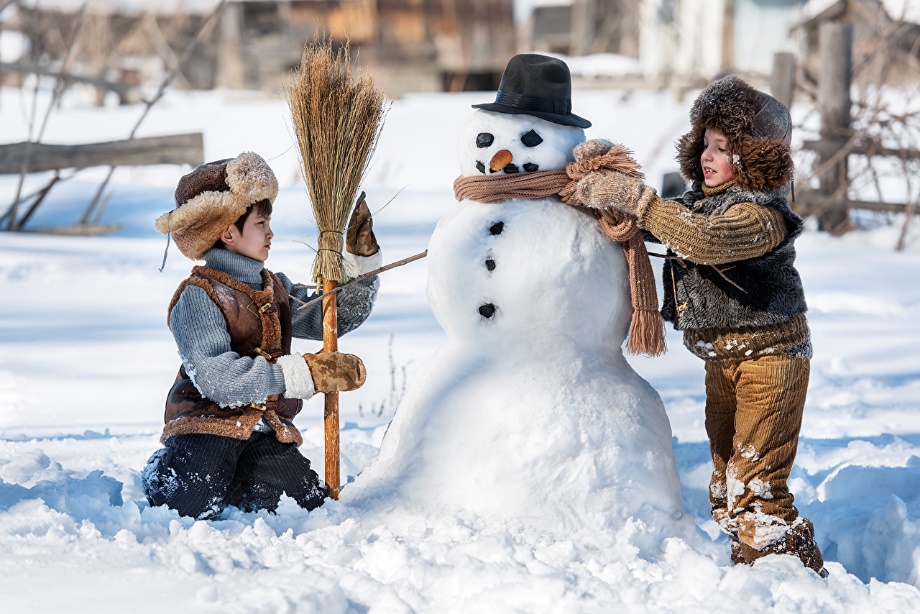 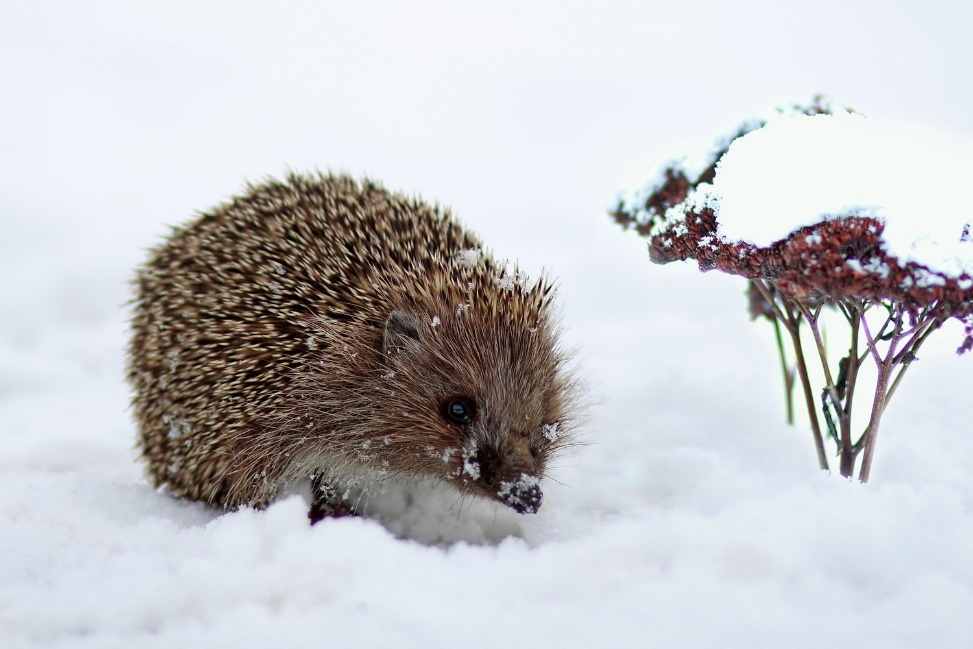 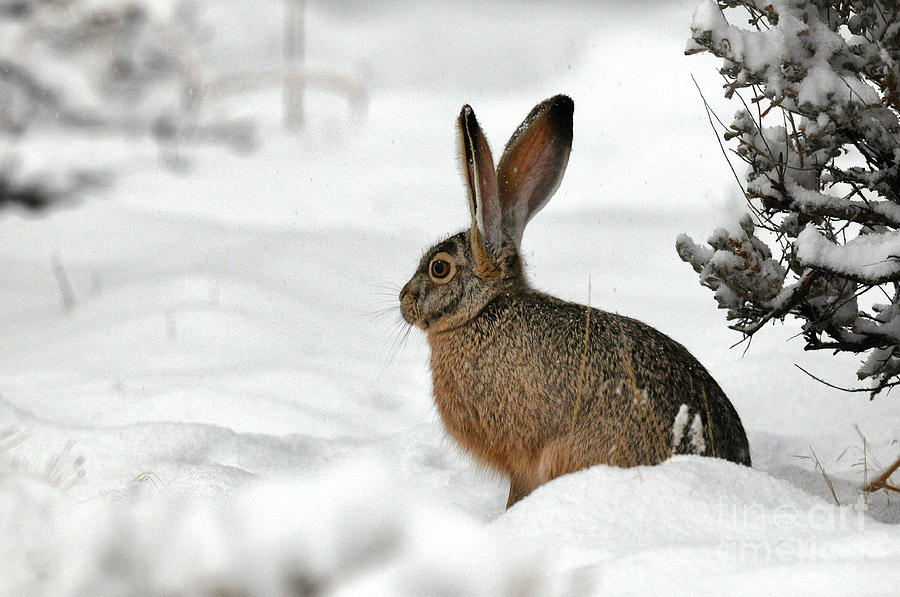 Филворд «Зимние слова»
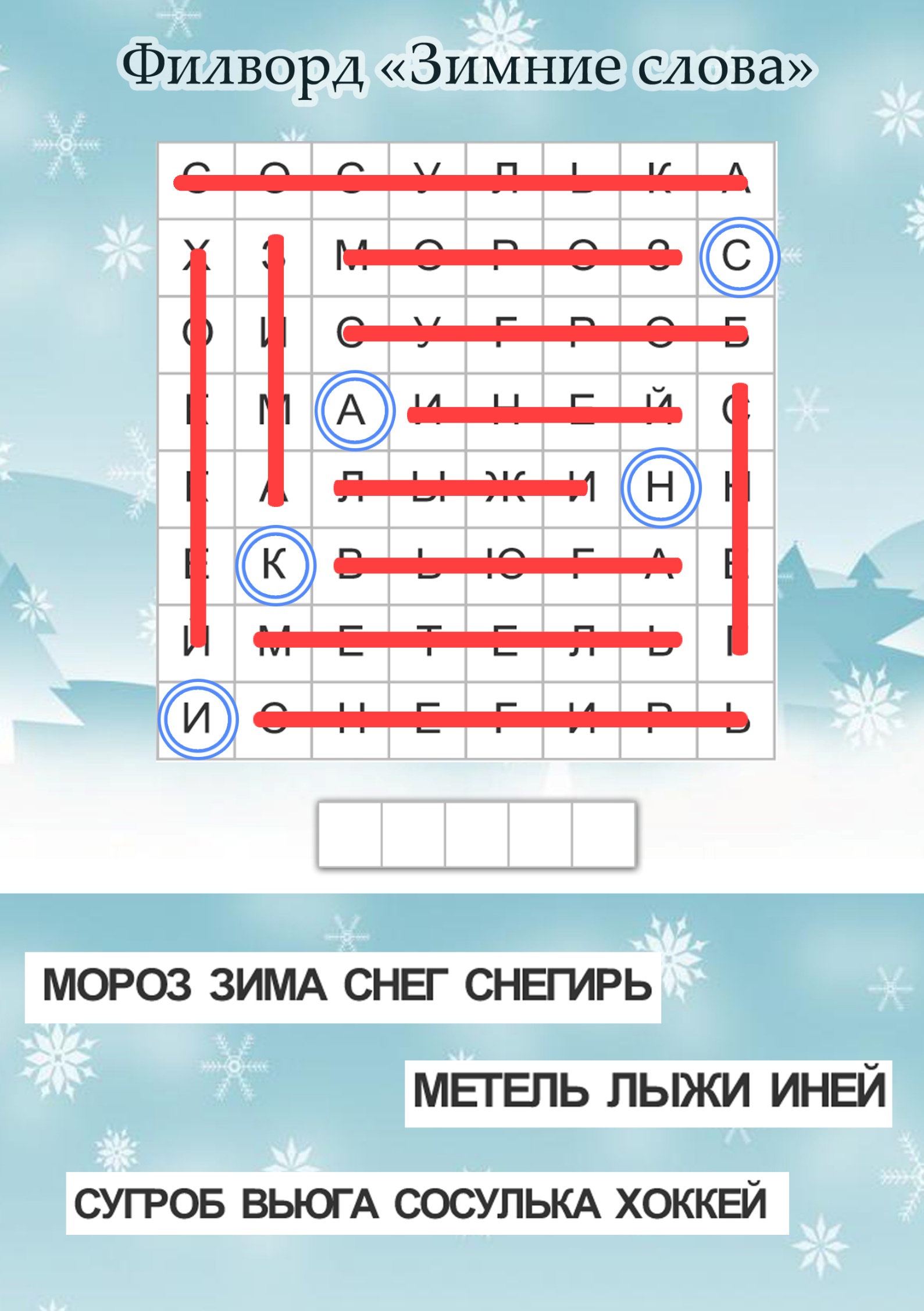 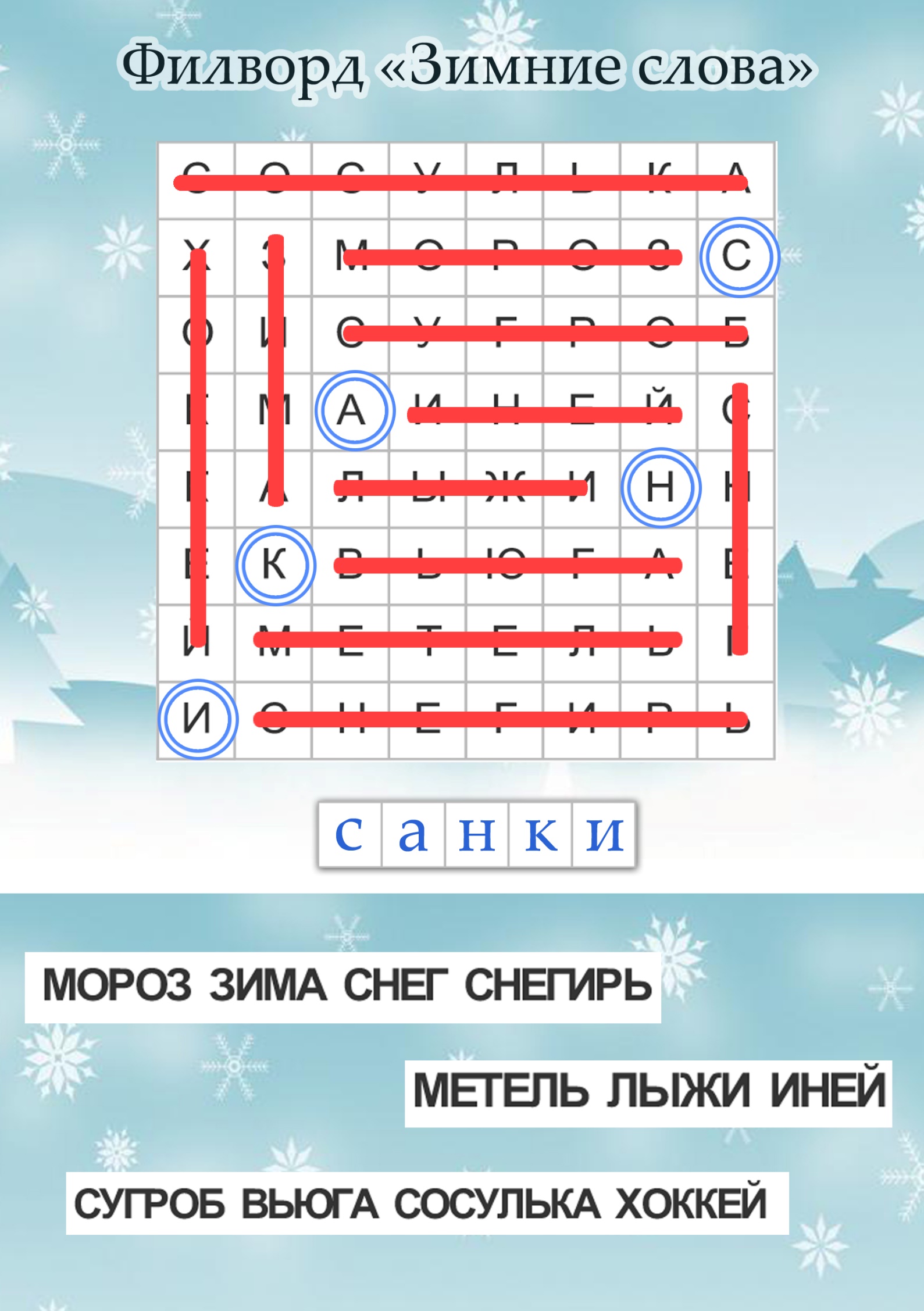 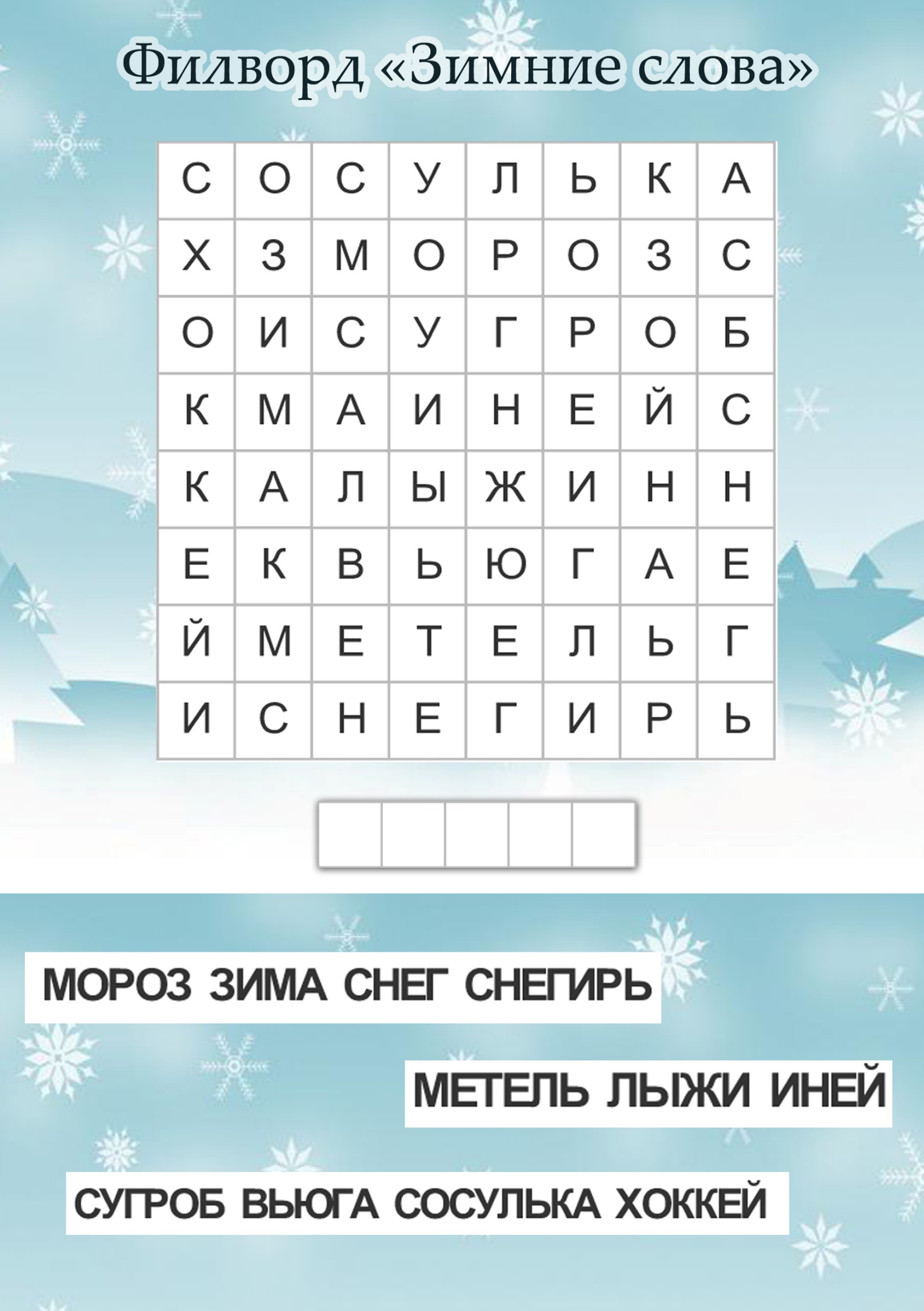 Интересный факт
Санки, сани – самое древнее средство передвижения, которое появилось задолго до изобретения колеса.
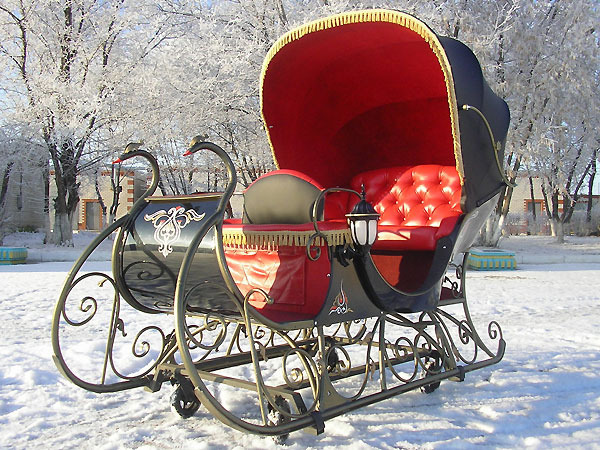 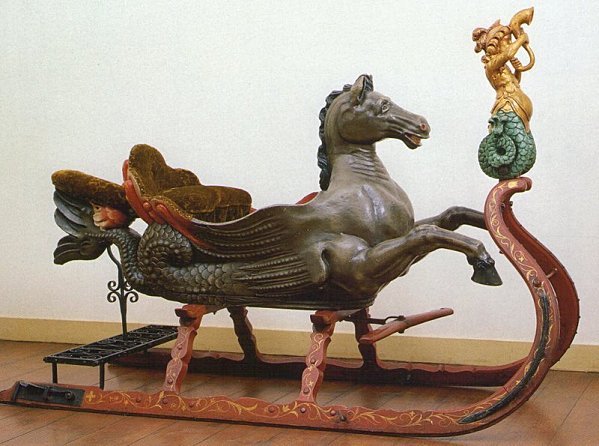 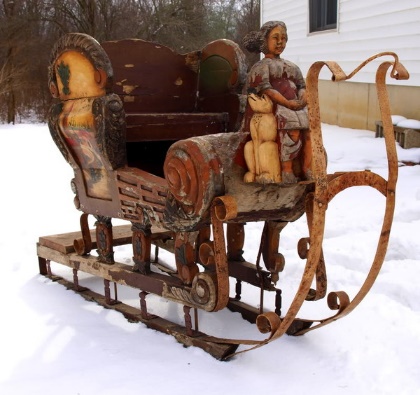 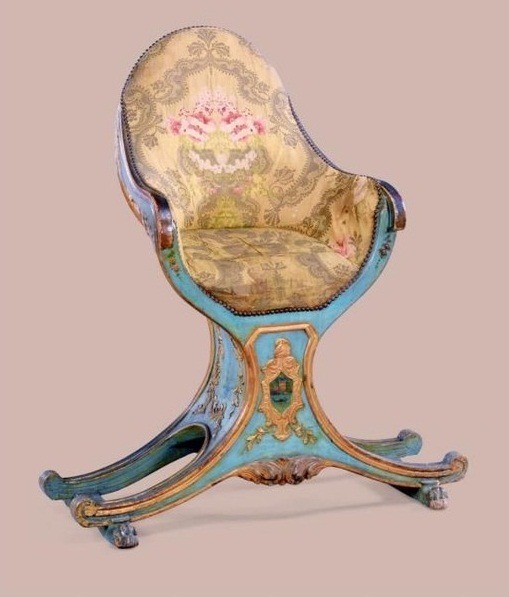 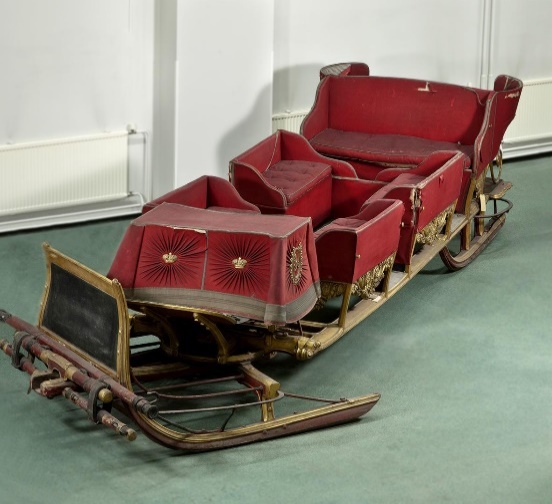 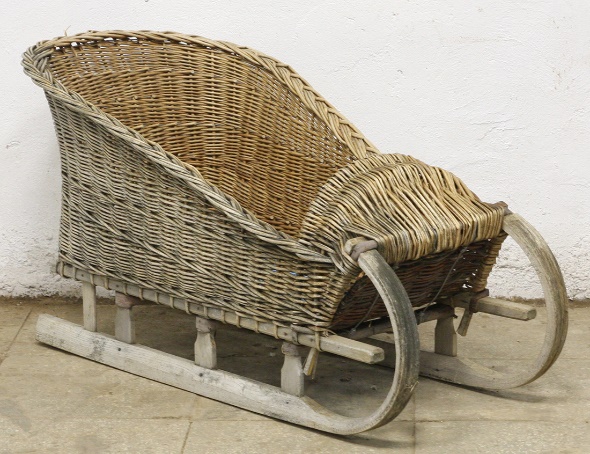 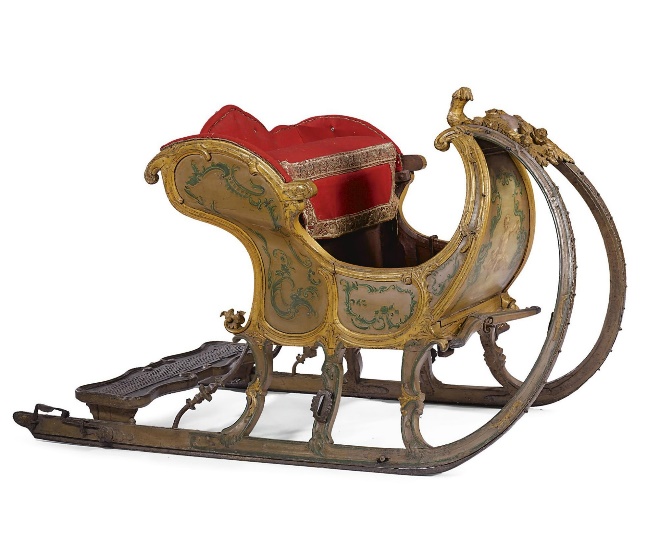 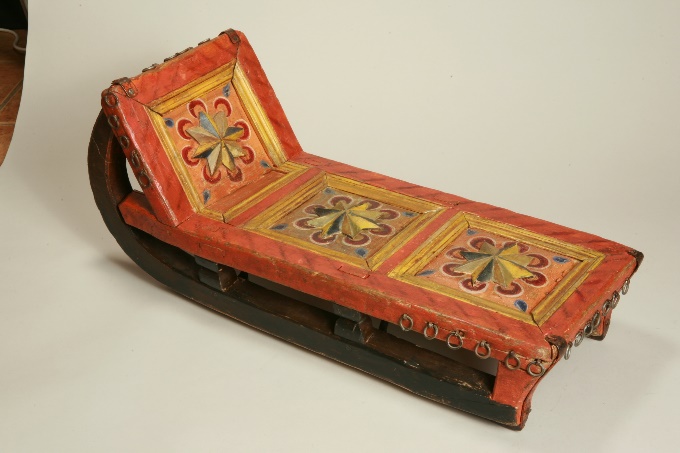 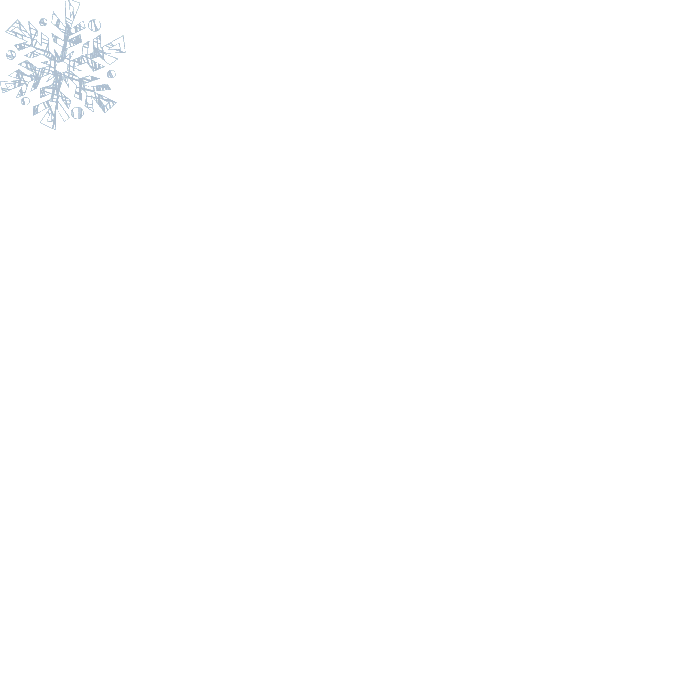 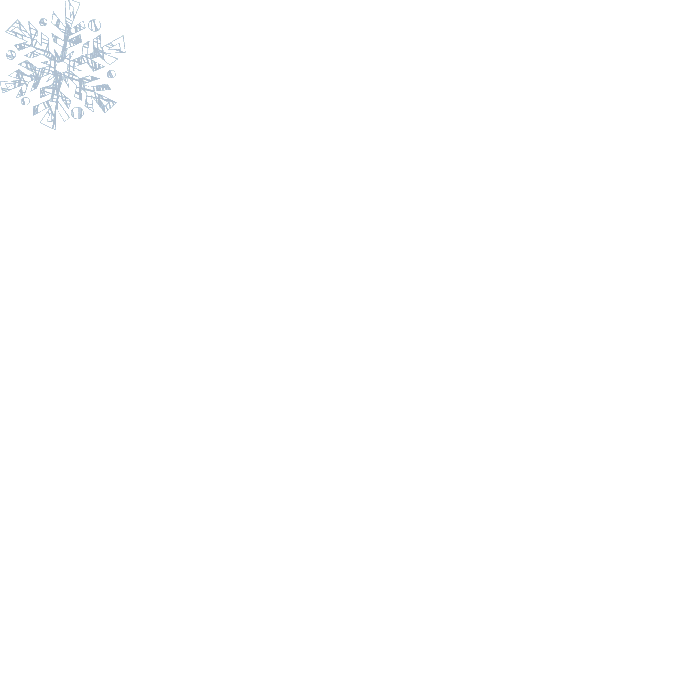 Зима
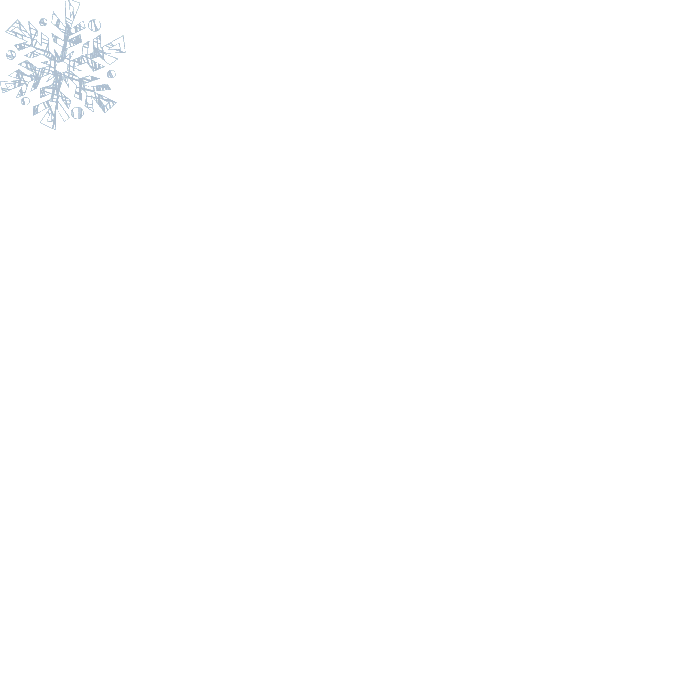 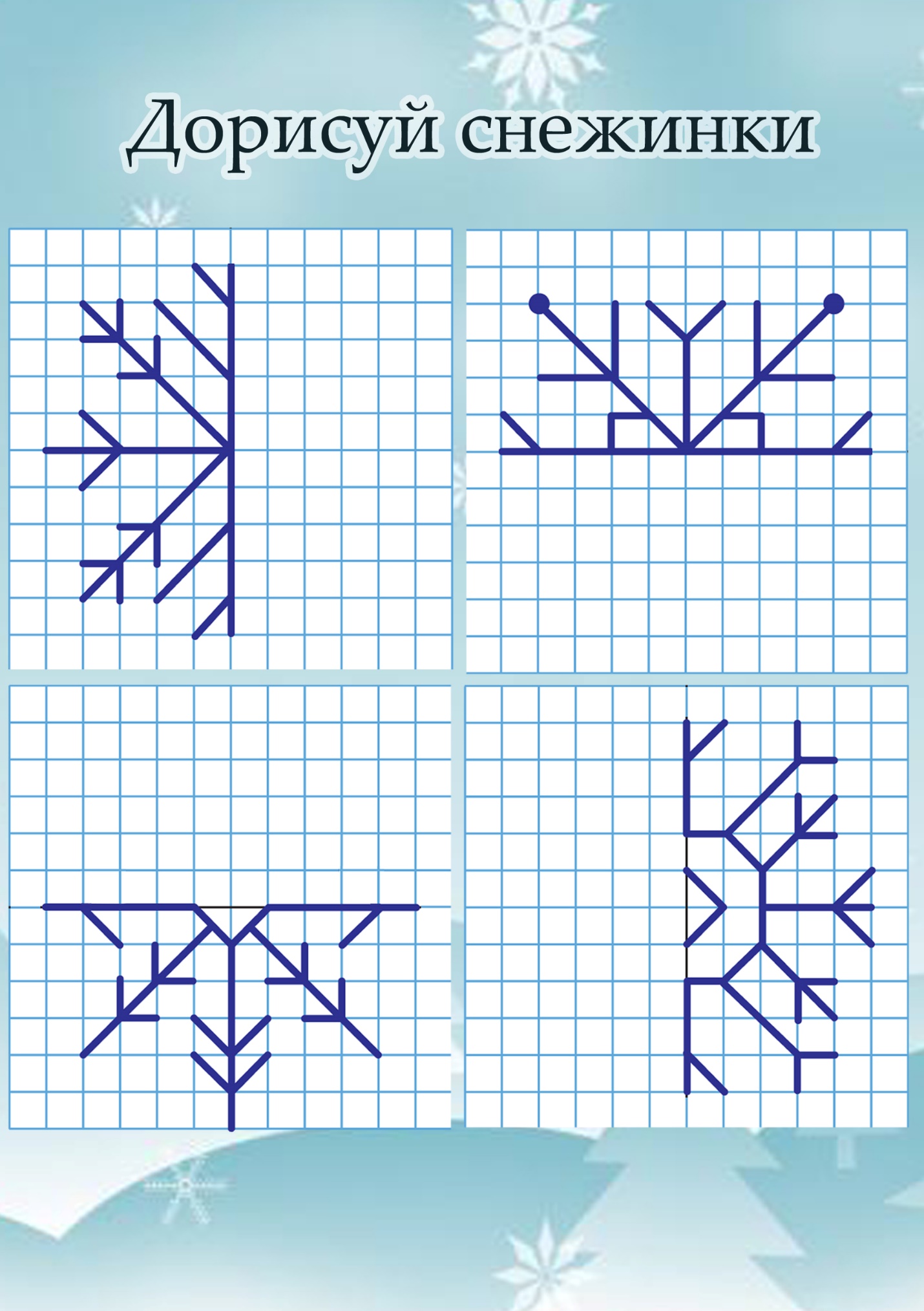 Физкультминутка
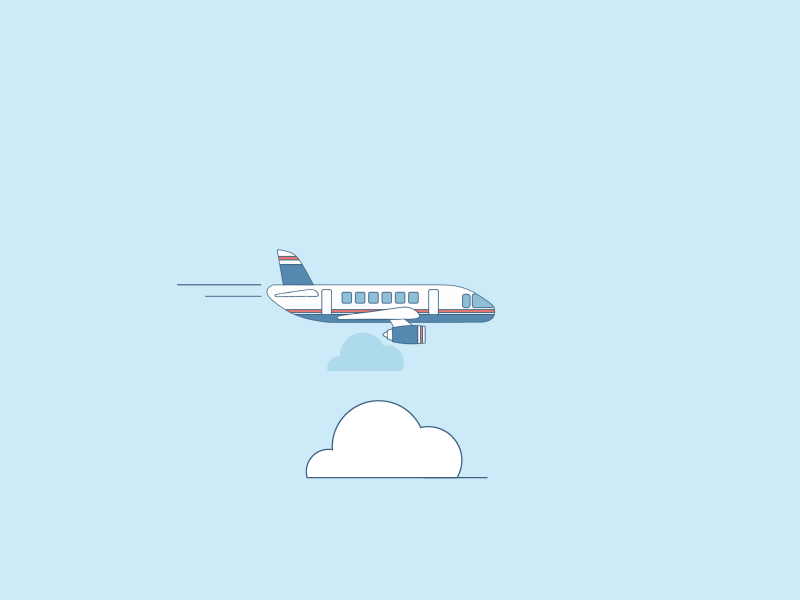 Сыщики
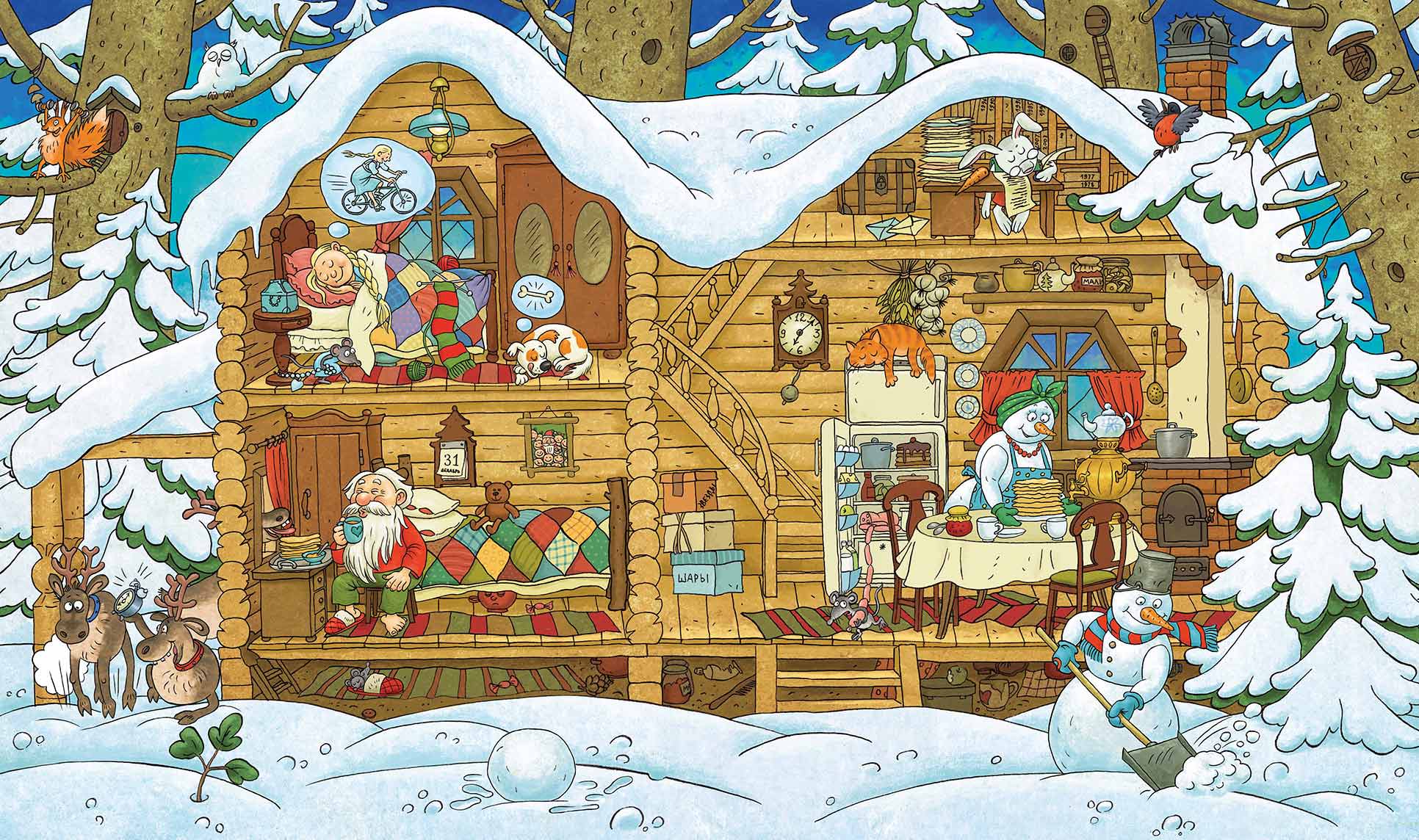 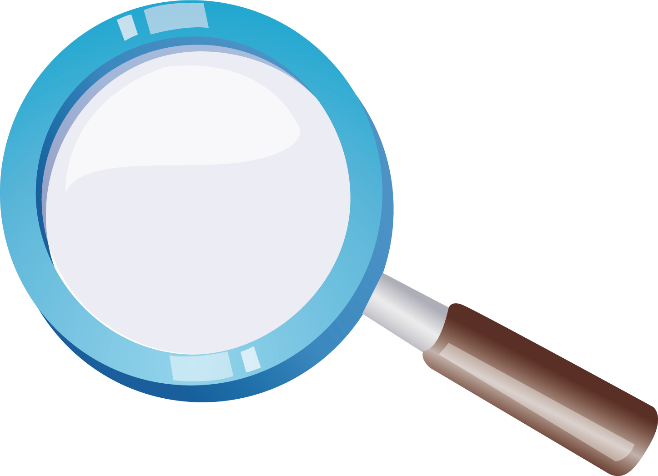 т
р
А
А
п
Расшифруй слова
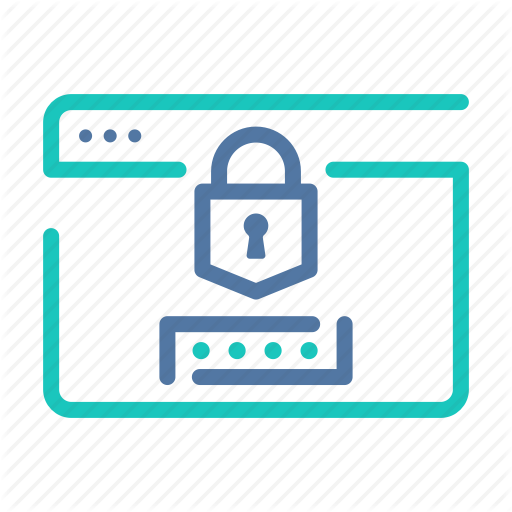 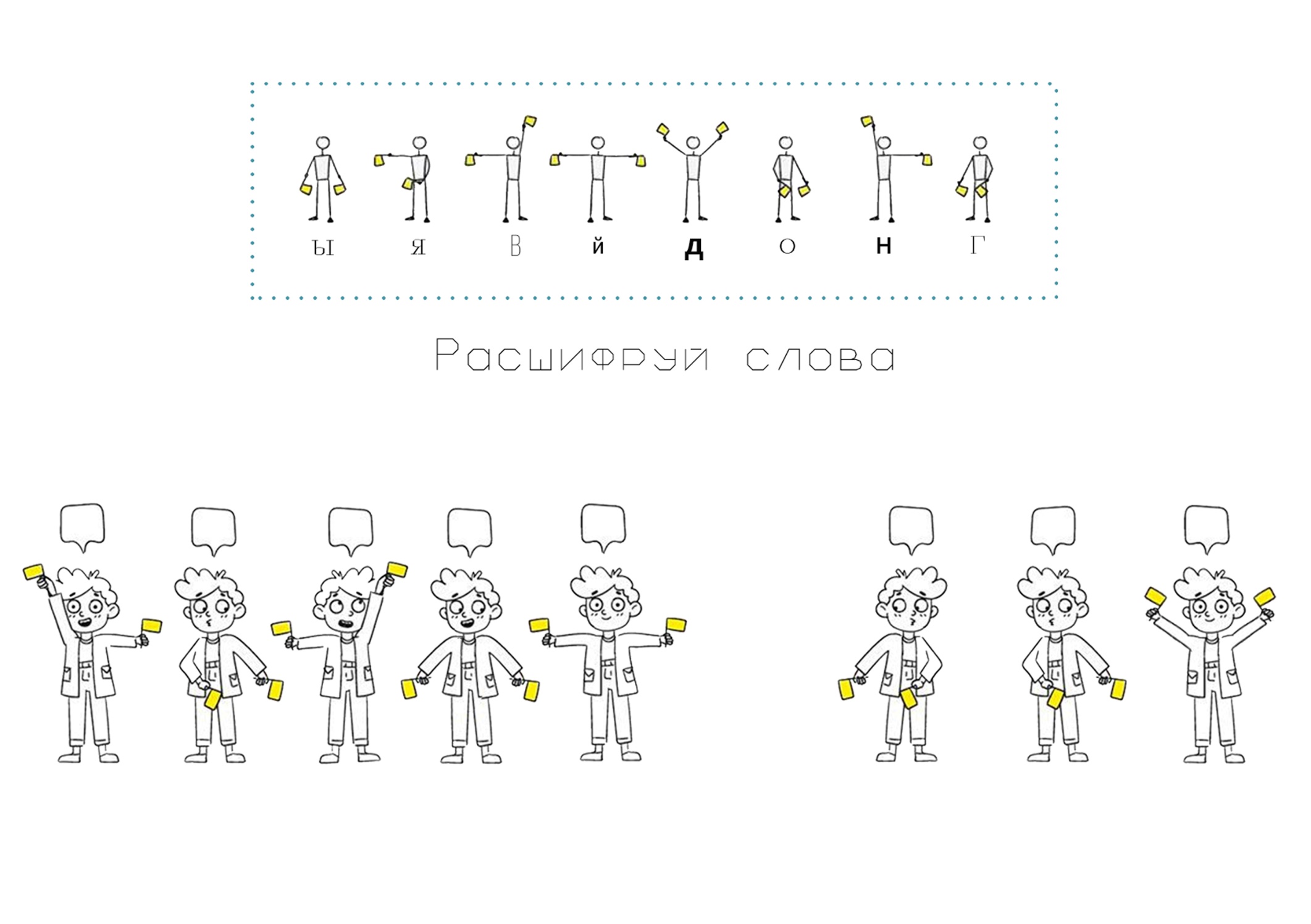 н
о
й
д
о
в
г
ы
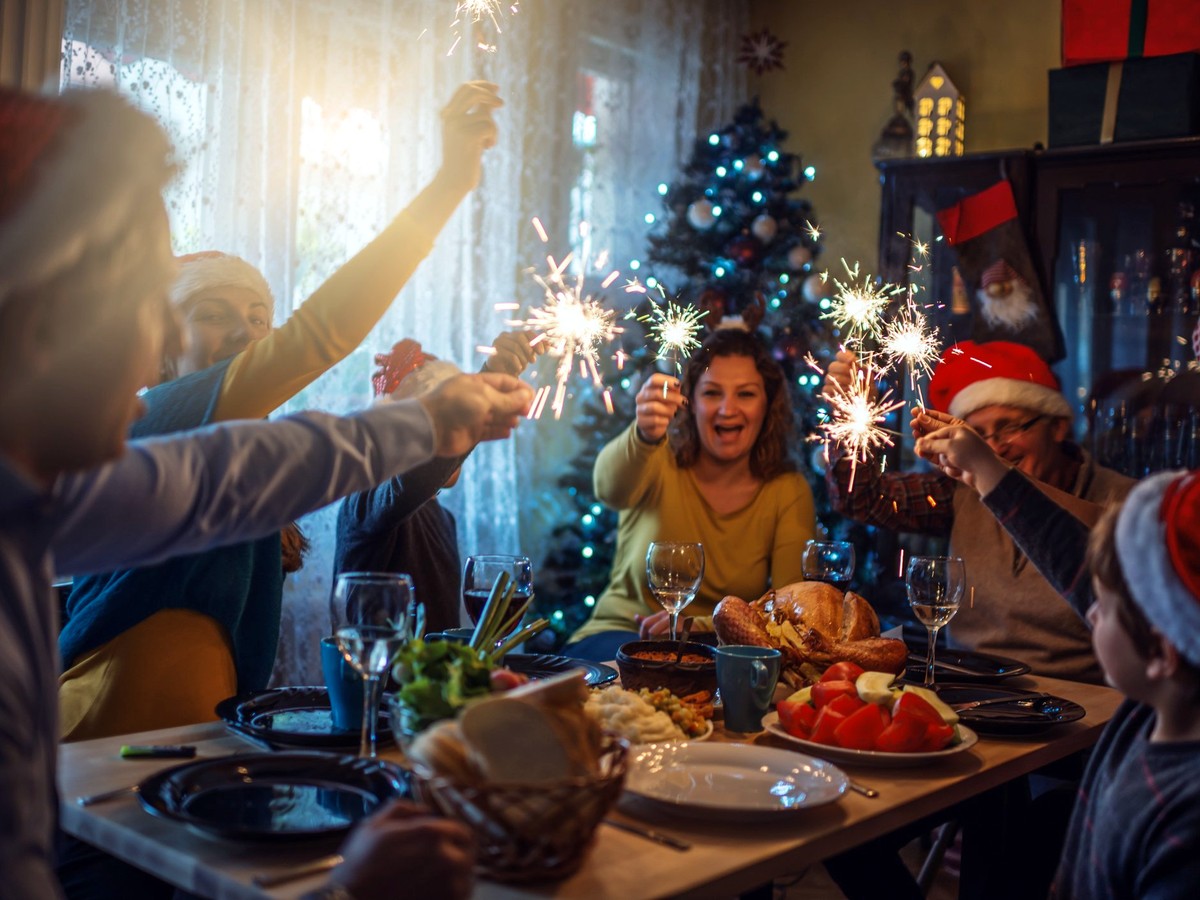 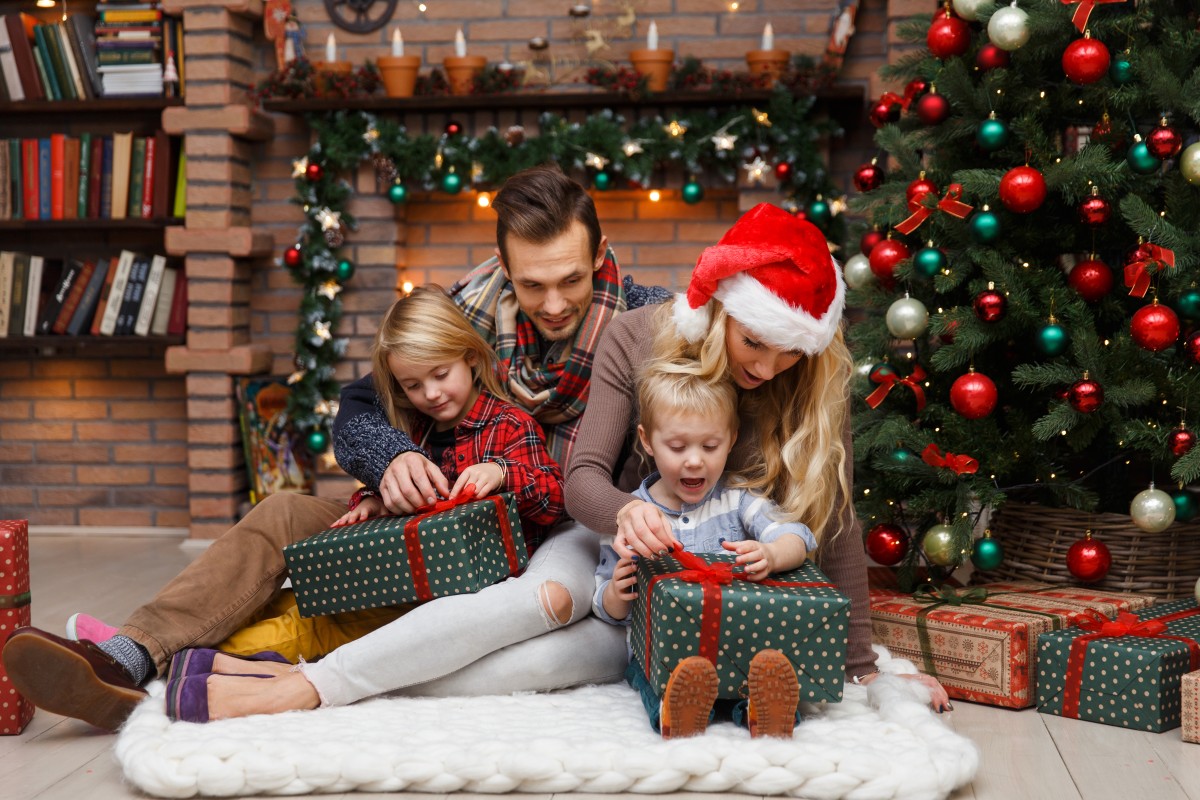 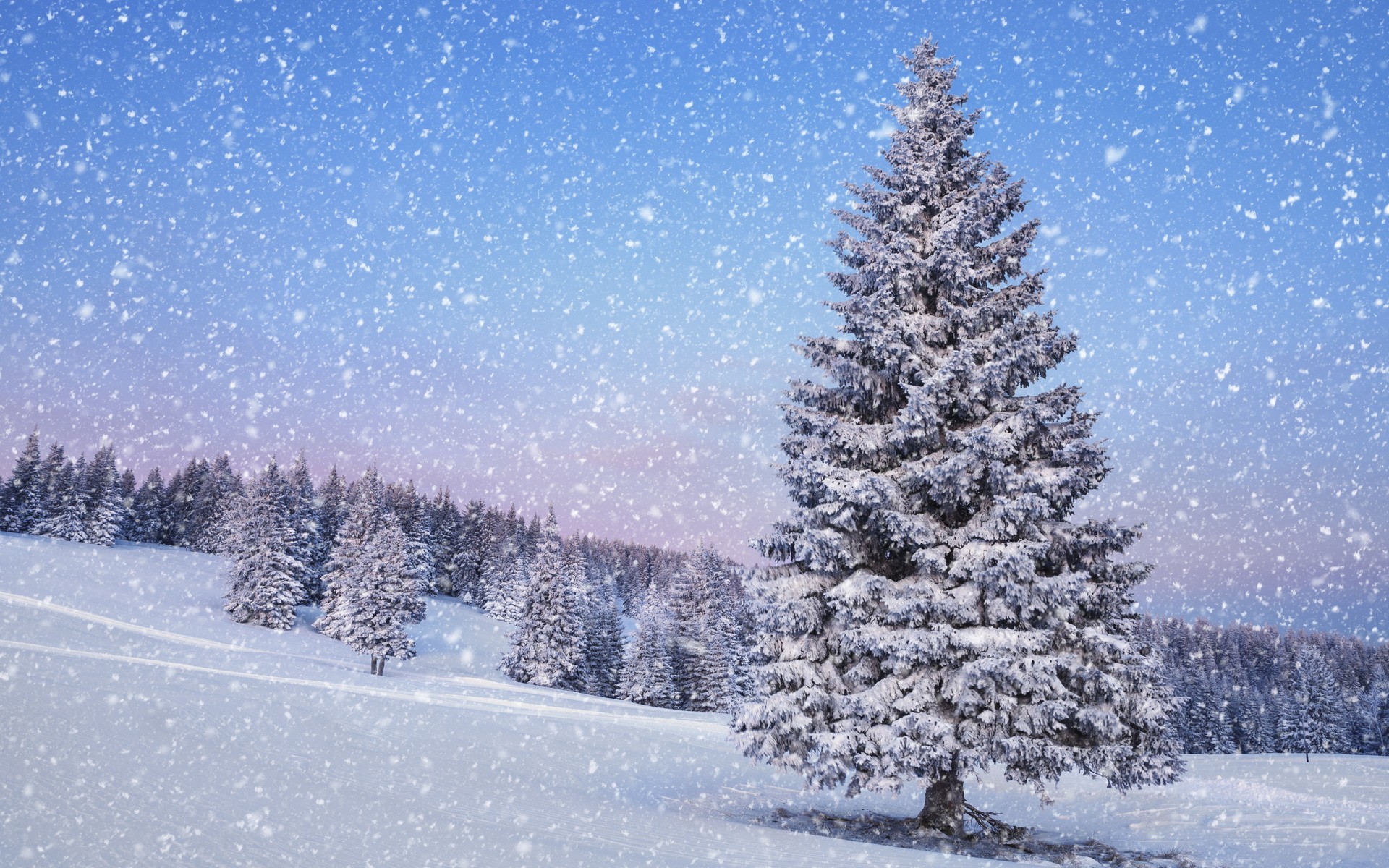 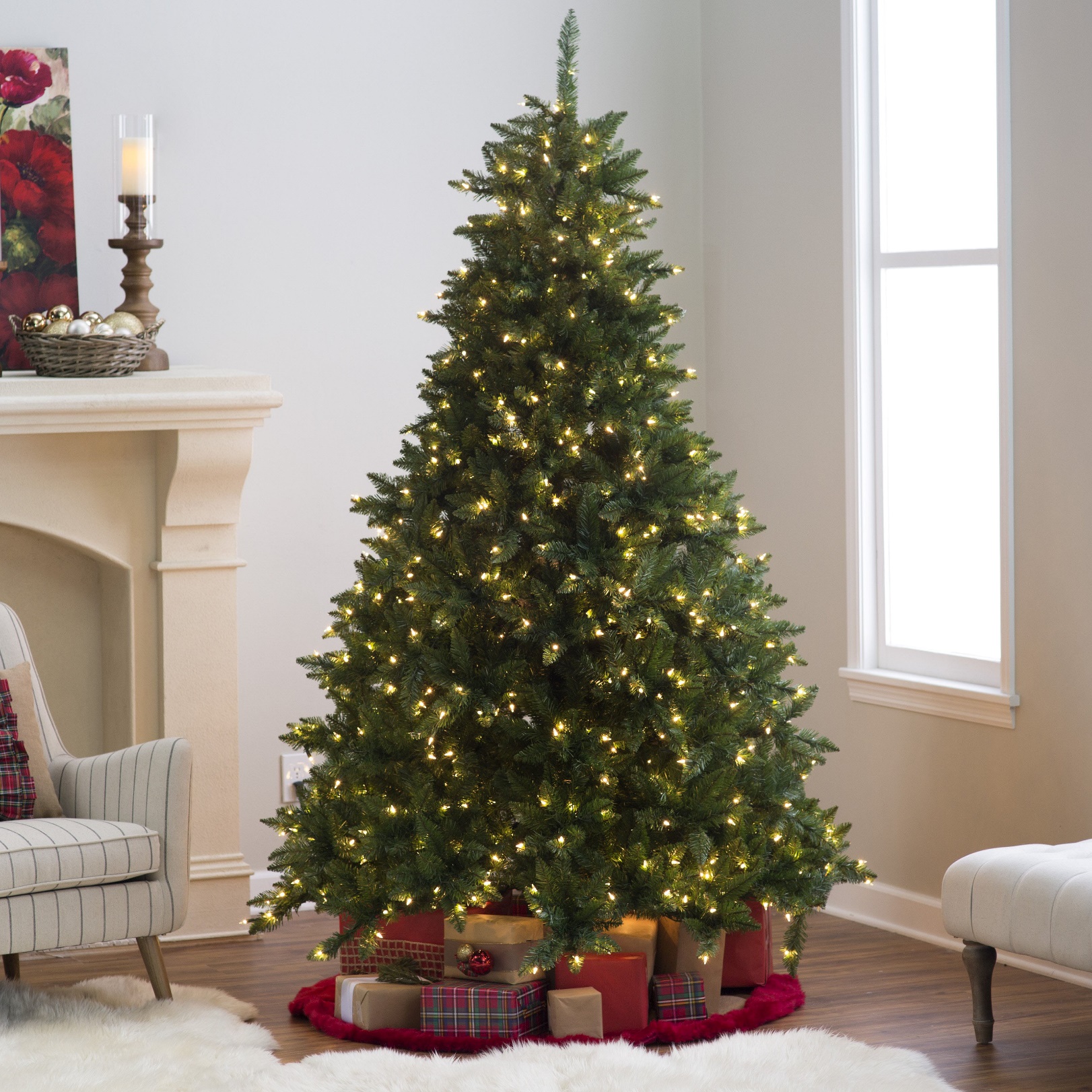 Ёлочные игрушки
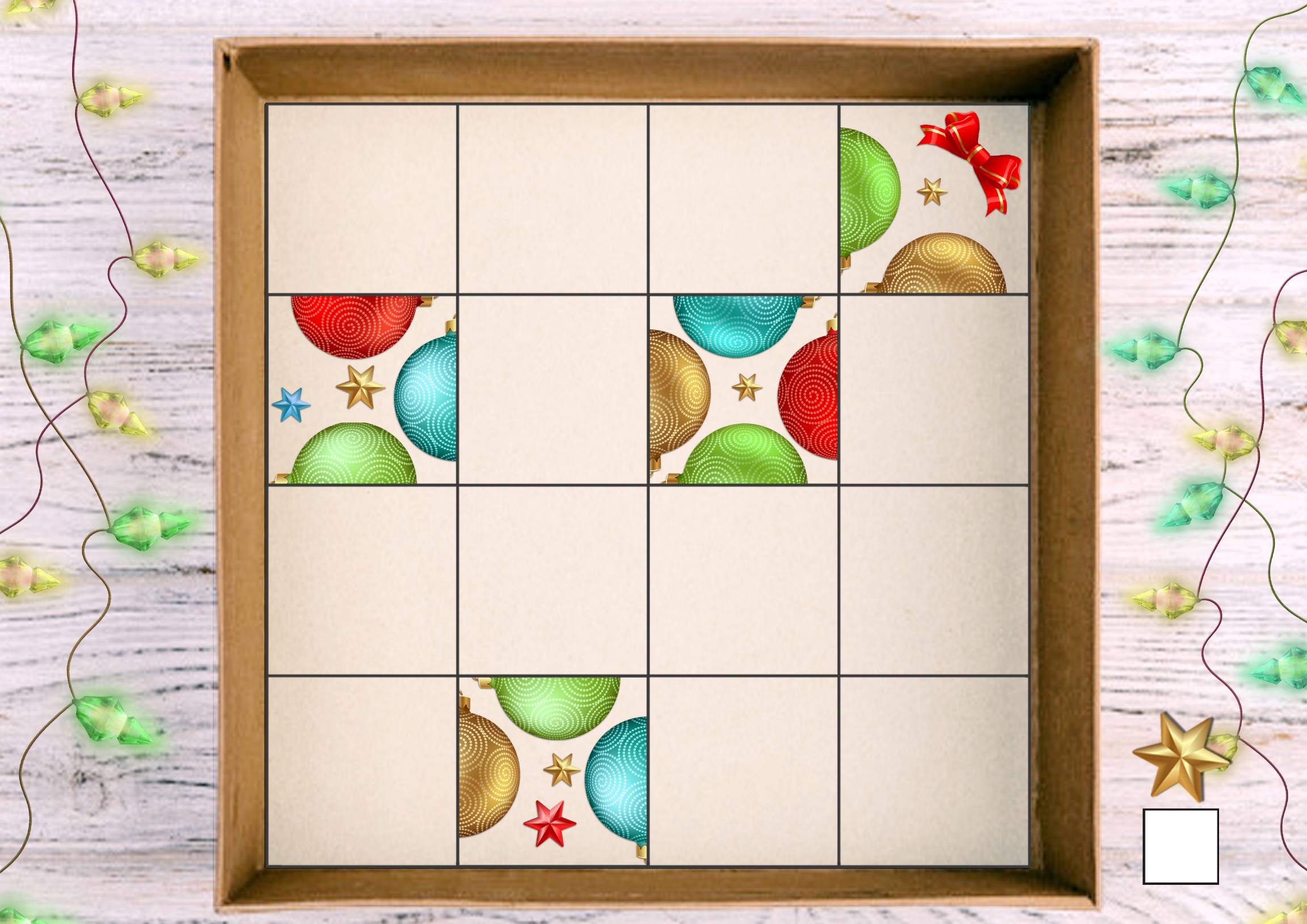 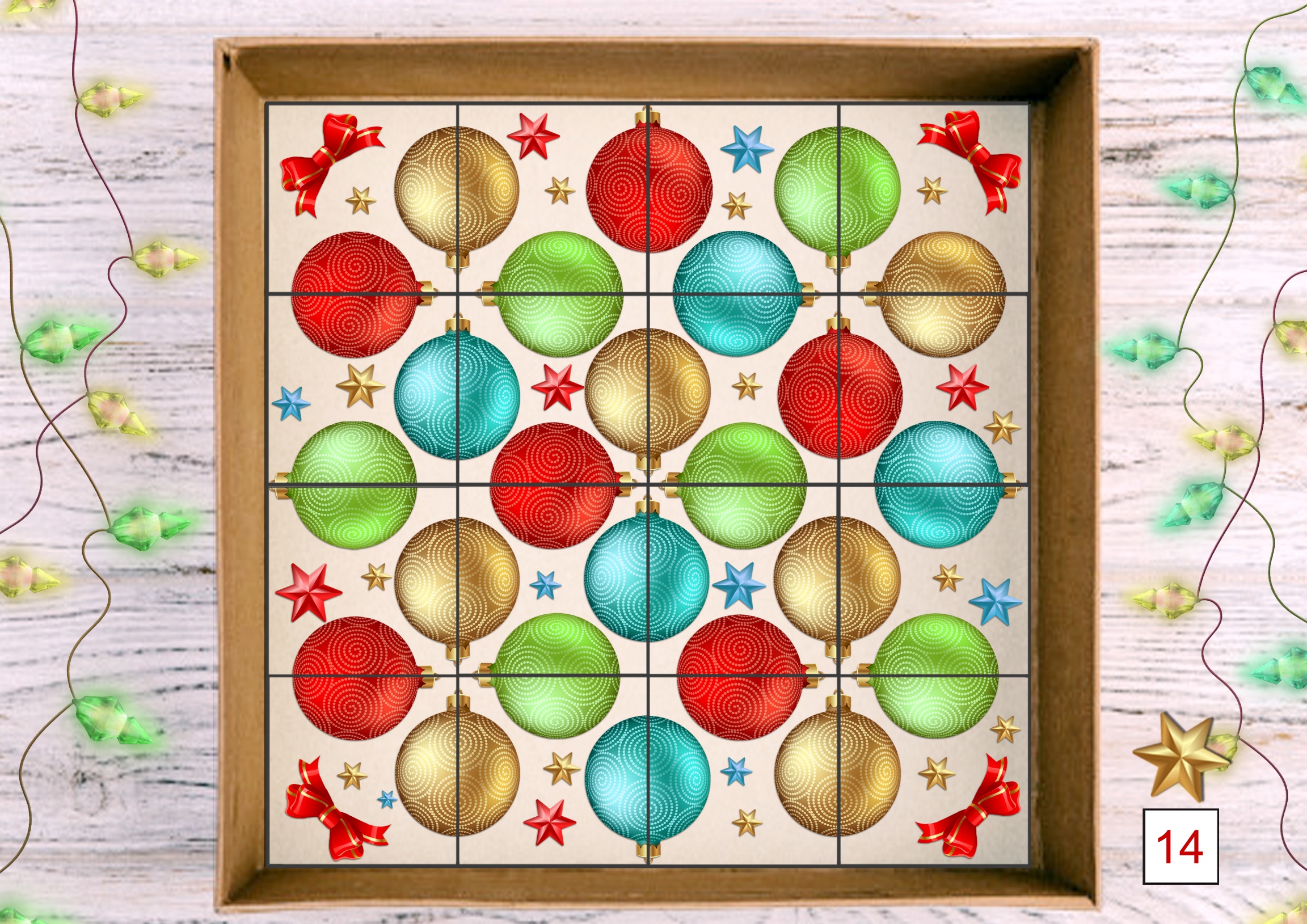 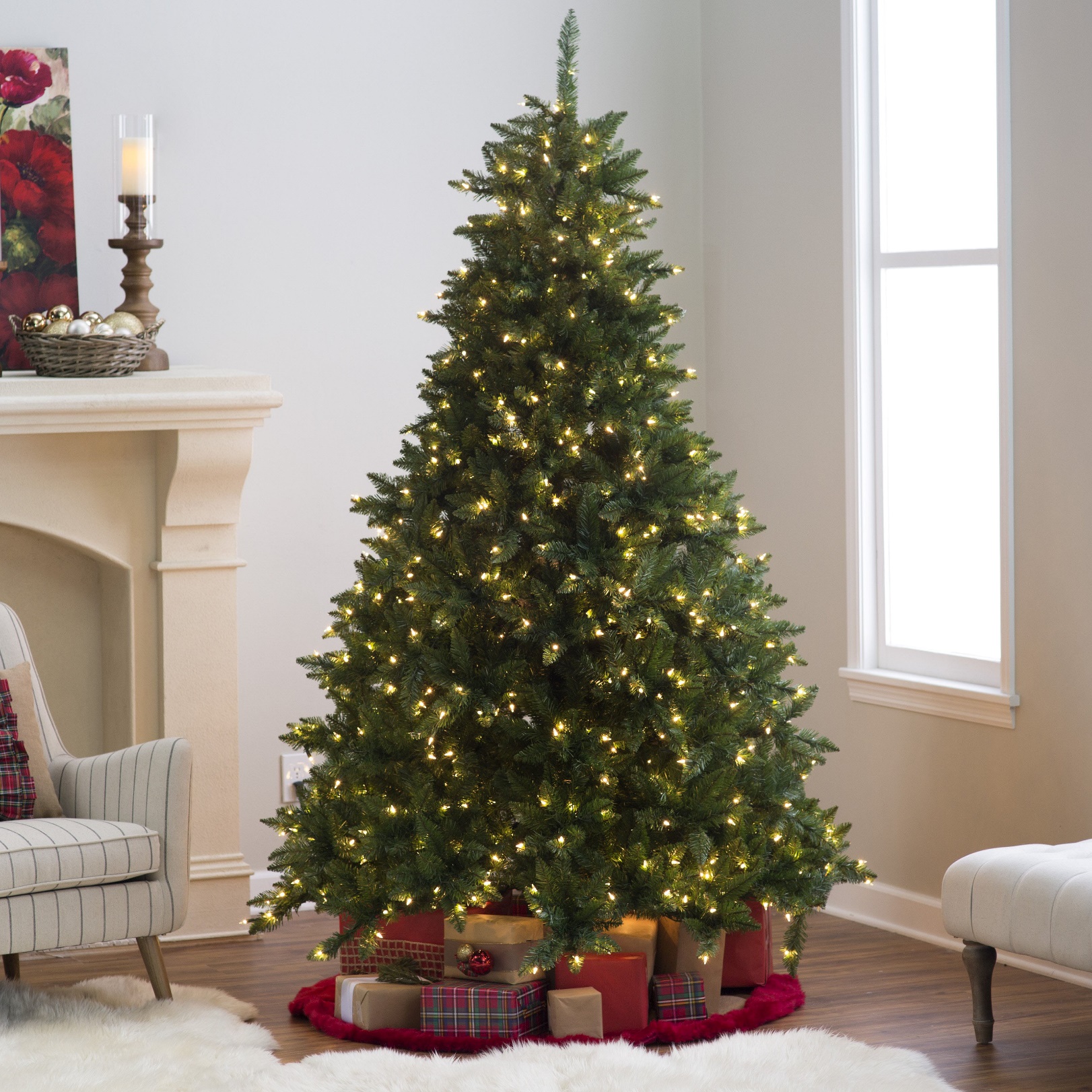 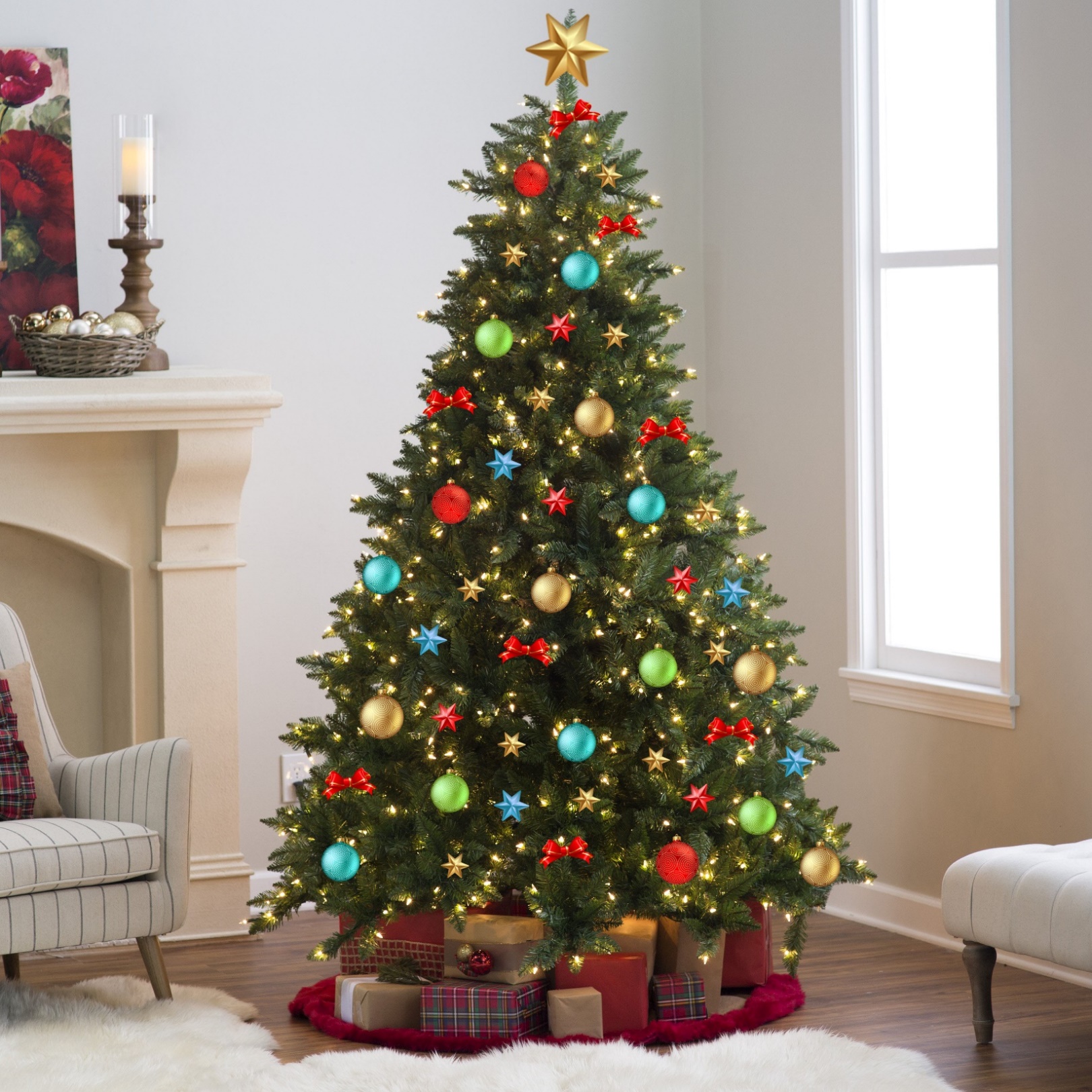 Зимние пословицы
Новый год-
о зиме известит!
Снегирь прилетит-
а зиме середина!
Январь- году начало,
к весне поворот!
Графический рисунок
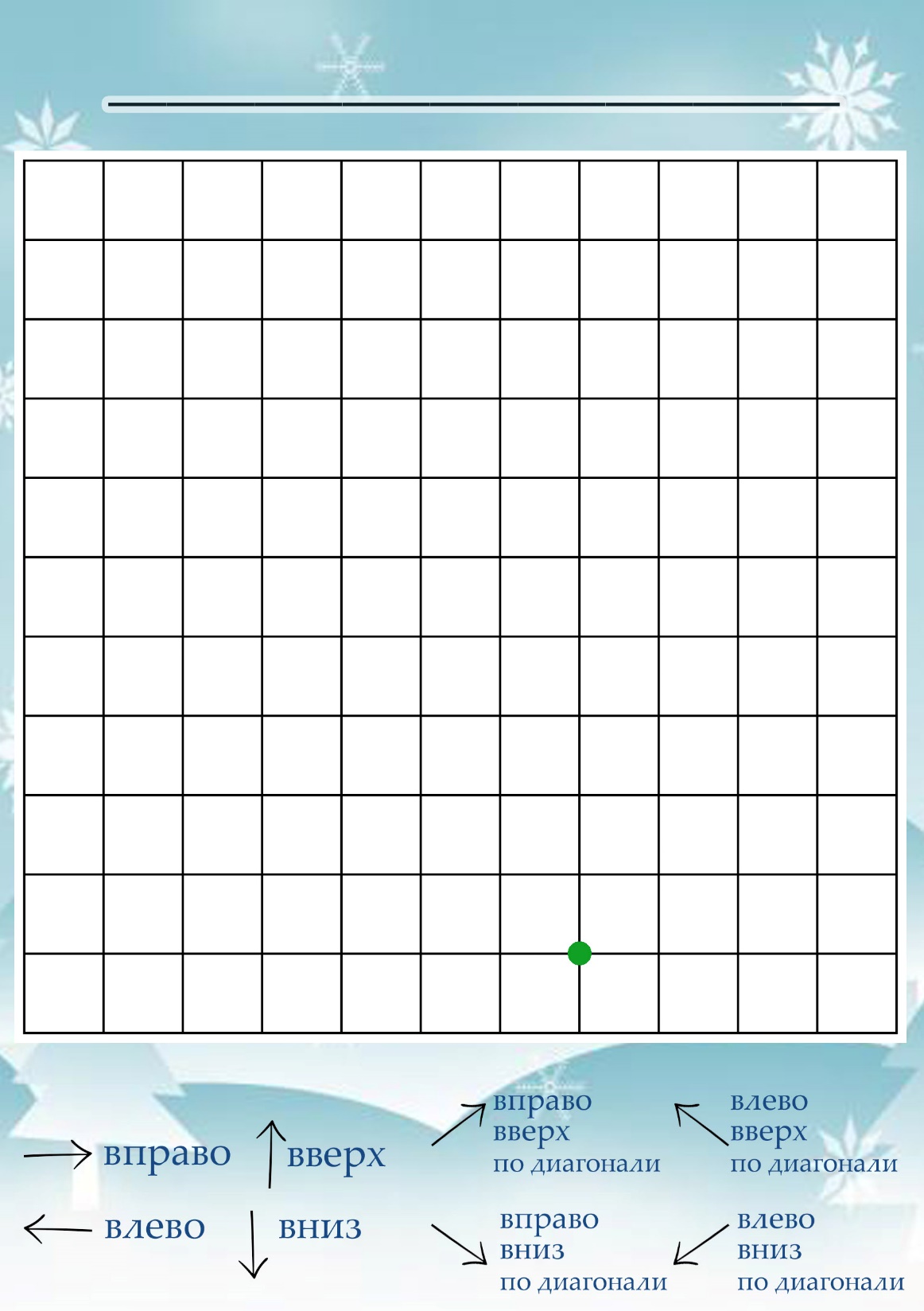 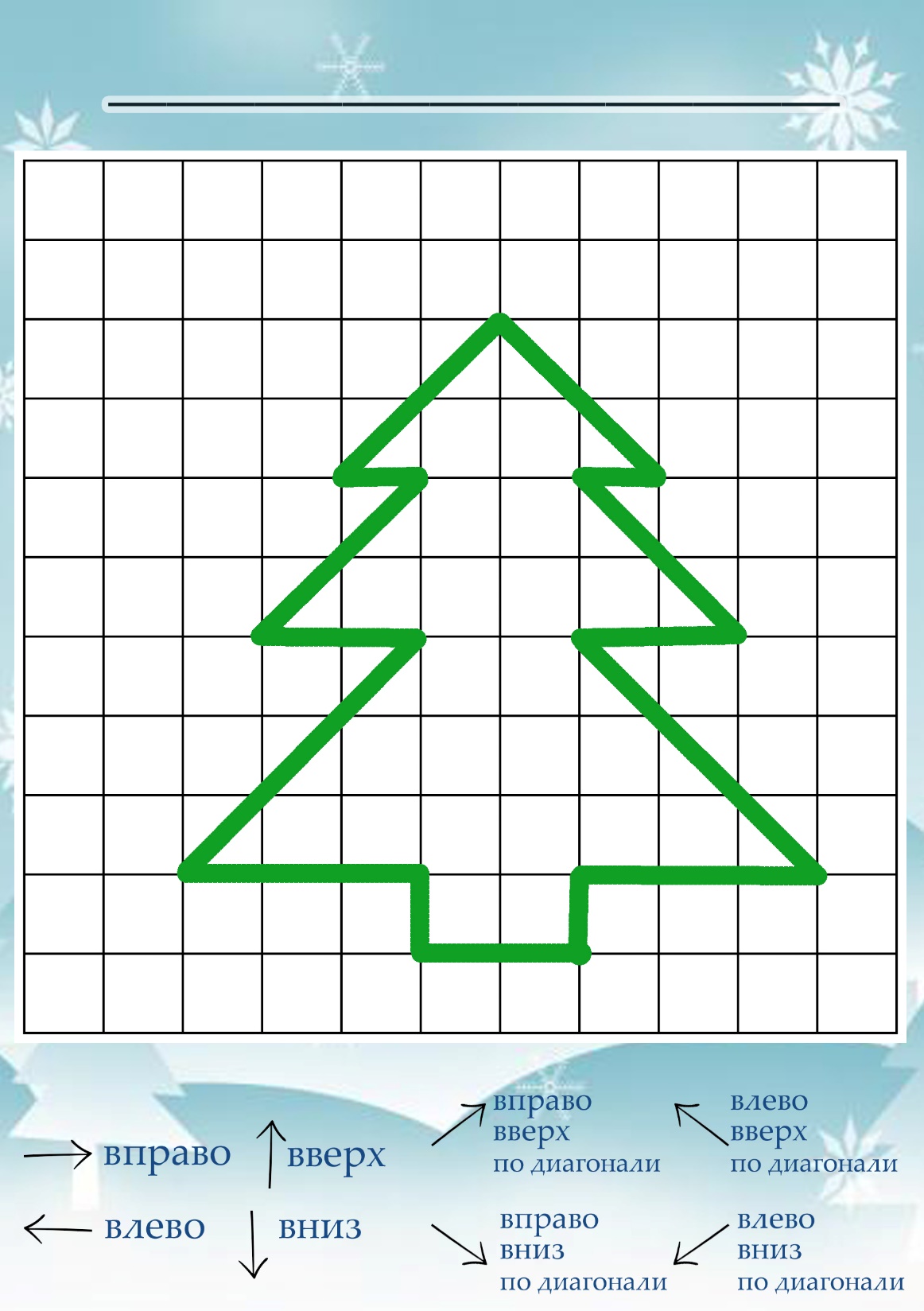